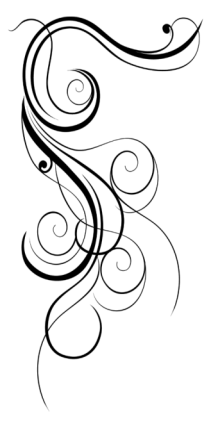 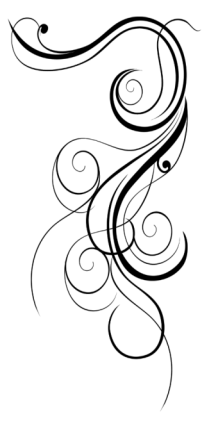 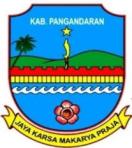 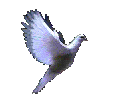 PENGEMBANGAN SDM DAN PENDIDIKAN 
DI KABUPATEN PANGANDARAN

Disampaikan pada Konferensi pembangunan jabar ii

Oleh:
Sekretaris Daerah Kabupaten Pangandaran

Bandung, 16 September 2016
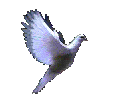 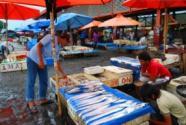 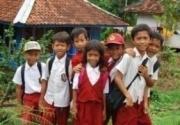 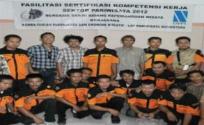 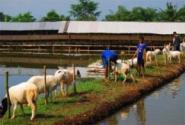 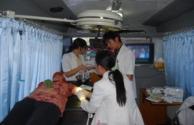 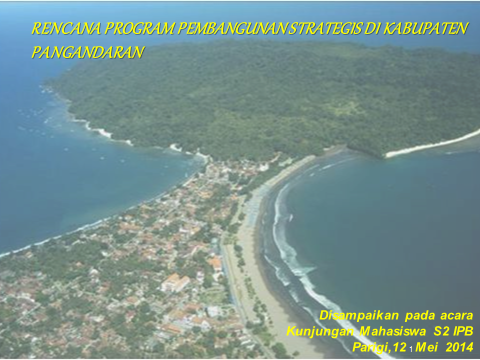 Selayang Pandang Pangandaran
2
GEOGRAFI
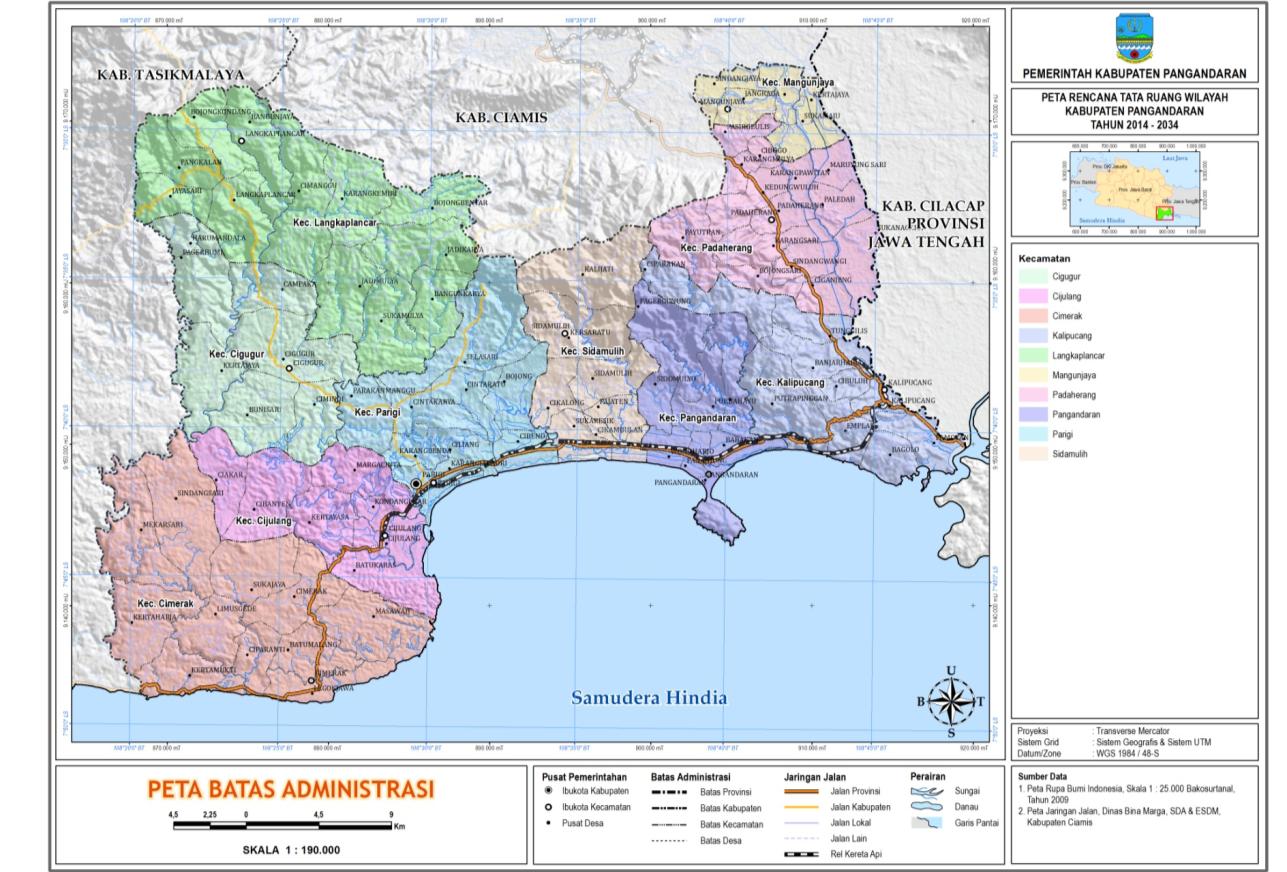 LUAS WILAYAH	      : 168.509 Ha
LUAS WILAYAH LAUT : 67.340 Ha
PANJANG PANTAI	       : 91 KM
BATAS WILAYAH :
UTARA	    : KABUPATEN CIAMIS
SELATAN    :  SAMUDERA HINDIA
BARAT	    : KAB. TASIKMALAYA 
TIMUR	 : KAB.CILACAP
	(PROVINSI  JAWA TENGAH)
Terdiri dari :
10 Kecamatan
93 Desa
3
DEMOGRAFI
JUMLAH PENDUDUK		           : 456.500 JIWA
LAJU PERTUMBUHAN PENDUDUK            : 0,49 %
RATA-RATA KEPADATAN PENDUDUK     : 452 ORANG/KM2
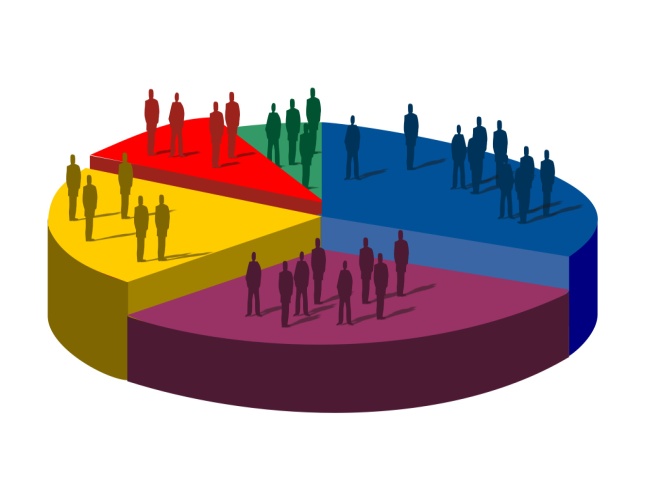 Jumlah Penduduk menurut Kelompok Umur dan Jenis Kelamin Tahun 2014
Modal pembangunan berupa SDM produktif yang menjanjikan. Hal ini diindikasikan oleh persentase penduduk baik laki-laik maupun perempuan yang sangat tinggi di struktur penduduk usia produktif (15-64 tahun) yang mencapai 70 persen dari total penduduk, sementara jumlah penduduk usia belum produktif adalah sebesar 22 persen yang pada saatnya akan tumbuh menjadi penduduk usia produktif
4
POTENSI
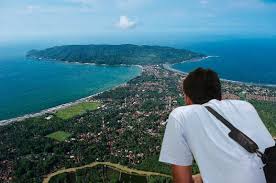 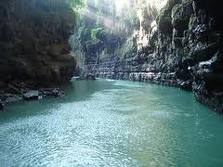 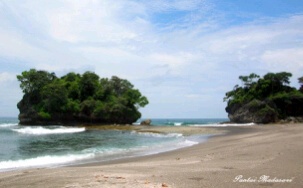 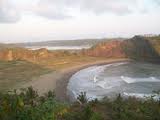 Pangandaran
Green Canyon
Madasari
Karapyak
PENGEMBANGAN SDM DAN PENDIDIKAN DI KABUPATEN PANGANDARAN
KESEJAHTERAAN MASYARAKAT
KEBIJAKAN PENGEMBANGAN SDM DAN PENDIDIKAN pada RPJMD
1. Mewujudkan tata kelola pemerintahan yang akuntabel, bersih dan melayani

2. Mewujudkan penataan ruang yang harmonis dan pengendalian pemanfaatan ruang yang berwawasan lingkungan 

3. Menyediakan infrastruktur dan fasilitas yang berkualitas

4. Memperkuat ketahanan nilai-nilai kearifan lokal

5. Membangun sumberdaya manusia yang mandiri, berkualitas dan berdaya saing

6. Membangun perekonomian yang tangguh, maju, berkeadilan dan berkelanjutan
Meningkatnya kapasitas  Aparatur Pemerintah
Meningkatnya akses pendidikan
Meningkatnya akses pendidikan
Meningkatnya kualitas pendidikan
Meningkatnya budaya dan minat baca
SASARAN
MISI
TUJUAN
2.  Meningkatnya kapasitas  Aparatur Pemerintah
Mewujudkan Pendidikan yang merata, unggul, terjangkau dan terbuka
KEBIJAKAN PENGEMBANGAN SDM DAN PENDIDIKAN pada RPJMD (PNS)
ARAH KEBIJAKAN
SASARAN
STRATEGI
PROGRAM
KEBIJAKAN PENGEMBANGAN SDM DAN PENDIDIKAN pada RPJMD (UMUM)
ARAH KEBIJAKAN
SASARAN
STRATEGI
PROGRAM
IMPLEMENTASI KEBIJAKAN PENGEMBANGAN SDM DAN PENDIDIKAN  (POSTUR APBD)
Note: 
2017 masih tahap pembahasan KUA PPAS
Belum termasuk DAK dan Bantuan Keuangan Provinsii
IMPLEMENTASI KEBIJAKAN PENGEMBANGAN SDM DAN PENDIDIKAN  (PNS)
IMPLEMENTASI KEBIJAKAN PENGEMBANGAN SDM DAN PENDIDIKAN  (UMUM)
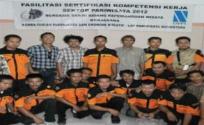 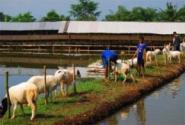 PROGRAM PRIORITAS / UNGGULANPENGEMBANGAN SDM DAN PENDIDIKAN DI KABUPATEN PANGANDAR
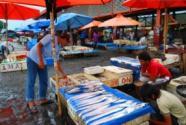 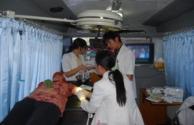 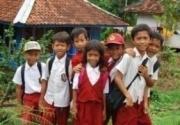 PROGRAM PRIORITAS / UNGGULANPENGEMBANGAN SDM DAN PENDIDIKAN
:
PANGANDARAN KERTAWIYATA
:
Implementasi Pendidikan Karakter
Pendidikan Agama

Pendidikan Budaya (Kearifan Lokal)

Pendidikan Kepramukaan
Pendidikan Karakter
MENTAL
Religius
Jujur
Toleransi
Mandiri 
Rasa ingin tahu
Semangat kebangsaan
Cinta tanah air
Cinta damai
Tanggung jawab
UNJUK KERJA
Disiplin
Kerja keras
Kreatif
Demokrasi
Bersahabat/komunikatif
Peduli lingkungan
Peduli sosial
Pendidikan Agama
Pendidikan Seni dan Budaya
Pendidikan Kepramukaan
Pendidikan Keagamaan
A. Ajengan Masuk Sekolah
Program Ajengan Masuk Sekolah adalah sebuah program pengembangan karakter siswa yang melibatkan ajengan sebagai guru dan teladan dalam proses pembelajaran di luar jam kurikuler. 
Beberapa hal yang jadi perhatian utama, atara lain:
Organisasi,
Materi ajar (silabus),
Sarana dan prasarana sekolah,
Ajengan yang akan ditugaskan, 
Sasaran program,
B. Pangandaran Mengaji
Jadwal progam,
Pendanaan,
Pengendalian dan pengawasan program,
Pendidikan Kebudayaan (1)
Penambahan Mata Pelajaran Muatan Lokal Karawitan

Dalam pengembangan kurikulum sekolah, setidaknya ada 3 (tiga) mata pelajaran yang boleh dikembangkan oleh pemerintah daerah. 
Provinsi Jawa Barat telah mengembangkan dua kurikulum mata pelajaran mulok yaitu: Mata Pelajaran Bahasa Sunda, dan Bahasa Inggris. 
Dalam kaitan ini Pemerintah Kabupaten Pangandaran akan mengembangkan Mata Pelajaran Muatan Lokal Karawitan. 
Proses pengembangan dan pelaksanaan kurikulum Muatan Lokal Karawitan ini menjadi tugas dan tanggung jawab Disdikbudpora.
Pendidikan Kebudayaan (2)
B. Pengembangan Sekolah Pusat Budaya (Cultural Center School)
Sekolah Pusat Budaya (Cultural Center School) adalah sekolah yang ditunjuk sebagai pusat pengembangan kesenian dan kebudayaan di lingkup Kabupaten Pangandaran. Meliputi SD, SMP, SMA, dan SMK. 
Sekolah yang ditunjuk harus mengembangkan salah satu jenis kesenian atau kebudayaan yang ada di Kabupaten Pangandaran.
Adapun pengaturan penunjukan Sekolah Pusat Budaya (Cultural Center School) adalah:
Jenjang SD ditunjuk satu sekolah tiap kecamatan, jumlah 10 sekolah,
Jenjang SMP ditunjuk satu sekolah tiap komisariat, jumlah  4 sekolah,
Jenjang SMA dan SMK masig-masing ditunjuk satu sekolah, jumlah 2 sekolah.
Sedangkan jenis kesenian yang dikembangkan meliputi:
Seni Tari,
Seni Musik Vokal,
Seni Musik Instrumental,
Seni Rupa,
Seni Teater/Drama/Sandiwara
Seni Film
Seni Karawitan/Tradisional
Pendidikan Kebudayaan (3)
C. Pengembangan Sundanese Day
Sundanese Day adalah satu hari yang ditetapkan sebagai hari penampilan Budaya Sunda khususnya Budaya Pengandaran.
Pada Sundanese Day seluruh atribut Sunda Pangandaran ditampilkan dan dipakai. Di hari ini anak-anak sekolah dan seluruh warga sekolah memakai pakaian adat sunda dengan segala atributnya. 
Ruangan kelas diisi dan dihiasi dengan atribut kasundaan. Di sekolah juga disediakan panggung untuk mementaskan kesenian dan kebudayaan sunda. 
Sundanese Day ini dilaksanakan secara berkala, misalnya, 1(satu) semester sekali atau 1 (satu) tahun sekali.
Pendidikan Kebudayaan (4)
D. Apresiasi Seni dan Budaya
Pelaksanaan Apresiasi Seni dan Budaya adalah kegiatan pentas seni dan budaya yang merupakan hasil pengembangan di Program Sekolah Pusat Budaya (Cultural Center School) dan sekolah lain yang mengembangkan seni dan budaya. 
Pemerintah melalui Dinas Pendidikan Kebudayaan Pemuda dan Olahraga menyediakan panggung terbuka yang dapat dijadikan sebagai arena pentas seni dan budaya tersebut. 
Kegiatan ini dilakukan secara bergiliran dan berkala sesuai dengan kemampuan anggaran yang ada.
Pendidikan Kepramukaan (1)
Penguatan Implementasi Kepramukaan dalam Mata Pelajaran
Salah satu kelebihan kurikulum 2013 adalah menyisipkan pendidikan kepramukaan ke dalam mata pelajaran yang harus disampaikan kepada siswa dalam proses pembelajaran. 
Proses ini melibatkan guru-guru mata pelajaran. Keberhasilan program ini sangat bergantung kepada guru-guru mata pelajaran. 
Maka diperlukan adanya Program Pendidikan dan pelatihan guru dalam mengembangkan kompetensi dalam mengimplementasikan pendidikan kepramukaan dalam mata pelajaran.
Pendidikan Kepramukaan (2)
B. Peningkatan Kualifikasi Pelatih
Sertifikasi pelatih kepramukaan adalah upaya pendidikan dan pelatihan kepramukaan bagi pelatih. Secara formal di Gerakan Pramuka, diklat pelatih kepramukaan dilakukan melalui Kursus Mahir Dasar (KMD) dan Kursus Mahir Lanjutan (KML). 
Untuk menunjang peningkatan mutu pendidikan kepramukaan diperlukan diklat-diklat pelatih kepramukaan sehingga mampu menjangkau seluruh pelatih kepramukaan di tiap-tiap sekolah.
Pendidikan Kepramukaan (3)
C. Peningkatan Pelatihan Kepramukaan,
Kegiatan pelatihan kepramukaan di sekolah dilakukan melalui kegiatan ekstrakurikuler yang dilaksanakan secara berkala setiap minggu sekali. 
Ke depan, kegiatan ekstrakulikuler kepramukaan harus lebih fokus dan terprogram secara rapih. Oleh karena itu diperlukan adanya Manajemen kepelatihan yang baik. 
Untuk mendukung itu diperlukan beberapa hal, antara lain:
Standarisasi pengelolaan kepramukaan,
Penyediaan sarana dan prasarana kepramukaan,
Monitoring dan Evaluasi dari Kwartir Cabang,
Pendidikan Kepramukaan (4)
Bersinergi dengan Kwartir Ranting/Cabang 
Dalam rangka memberikan motivasi dan menjamin keberlangsungan pengembangan pendidikan karakter melalui sektor kepramukaan, diperlukan adanya kegiatan kolektif. Baik yang bersifat eksibisi maupun kompetisi yang diselenggarakan oleh Kwartir Ranting atau Kwartir Cabang.
Dinas Dikbudpora bersinergi dengan Kwartir Cabang Pramuka Kabupaten Pangandaran dalam merancang kegiatan tersebut.
PANGANDARAN MENGAJI (1)
A.  Penguatan Madrasah Diniyah Awaliyah
Madrasah Diniyah Awaliyah hampir pasti dilaksanakan di setiap lingkungan SD. Oleh karena itu, semua siswa SD pasti menjadi siswa Madrasah Diniyah Awaliyah di lingkungan sekolahnya. 
Adanya kebijakan bahwa siswa lulusan SD yang mendaftar ke Sekolah Menengah Pertama (SMP) mensyaratkan adanya Ijazah/Sertifikat lulus Madrasah Diniyah Awaliyah. 
Mendorong Pemerintah Kabupaten Pangandaran untuk melakukan upaya intervensi. Intervensi yang bisa dilakukan antara lain ialah:
Reorganisasi Silabus yang diterapkan di Madrasah Diniyah Awaliyah yang lebih diarahkan pada berkembangnya akhlak/karakter siswa.
Pengendalian dan pengawasan yang diorganisasikan dengan baik.
Dukungan dana yang memadai untuk pengadaan sarana dan prasarana, biaya operasional, dan biaya honor ustadz.
PANGANDARAN MENGAJI (2)
B. Pengembangan Lingkungan Sekolah Berbasis  Religi
Merupakan upaya sekolah untuk menciptakan lingkungan dan perilaku sekolah menjadi sebuah kumpulan masyarakat yang berbudaya islam (berakhlak mulia). 
Kegiatan ini merupakan proses pembiasaan untuk menciptakan lingkungan yang berkarakter (akhlak mulia).
Proses pengembangan Lingkungan Sekolah berbasis Religi ini dilaksanakan melalui kegiatan-kegiatan:
Kegiatan Tadris Quran setiap pagi 15 menit sebelum jam masuk,
Membaca do’a sebelum dimulai dan sesudah pelajaran berakhir,
Berjamaah Sholat fardlu (dhuhur, ashar, maghrib, isya, subuh),
Melaksanakan Sholat Jumat (terutama di SMP, SMA, SMK, MA, MTs),
Merayakan Hari Besar Agama Islam.
KERJASAMA DENGAN UNPAD
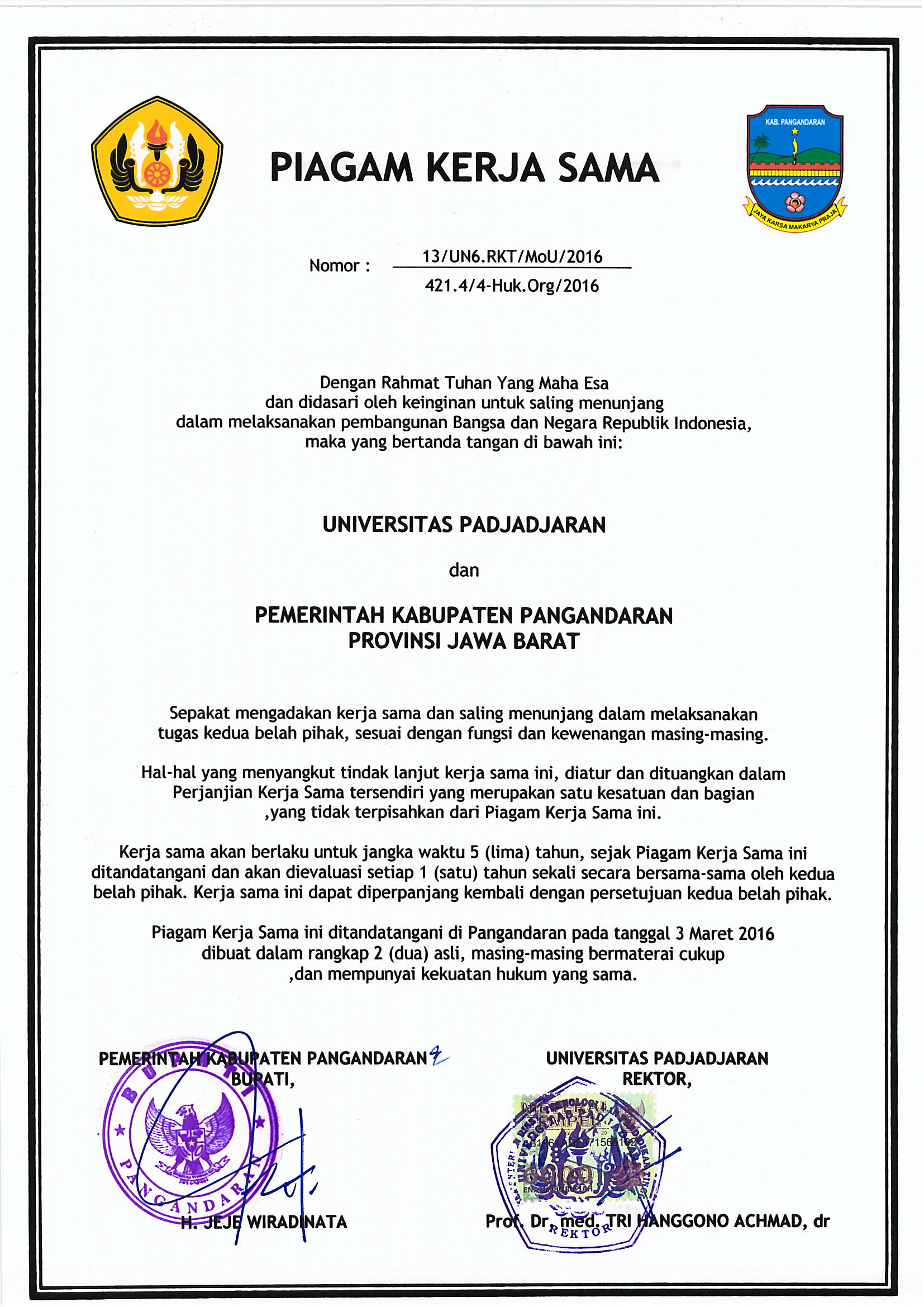 KERJASAMA DENGAN UNPAD
Pendirian Multikampus UNPAD di Kabupaten Pangandaran
Ruang lingkup Perjanjian Kerjasama ini yaitu penyelenggaraan Program Multi-kampus Unpad Pangandaran yang dimulai pada Tahun Akademik 2016/2017, diawali dengan pembukaan Program Studi :
Program Studi tingkat Sarjana (S-1), meliputi :
Keperawatan;
Kebidanan;
Manajemen Komunikasi:
Perikanan; 
Peternakan;
Ilmu Kelautan; dan
Administrasi Bisnis.
Program Diploma 4 (D-4), meliputi :
Kebidanan; dan
Pariwisata.
PENDIDIKAN KEDINASAN
:
PROFIL PENDIDIKAN
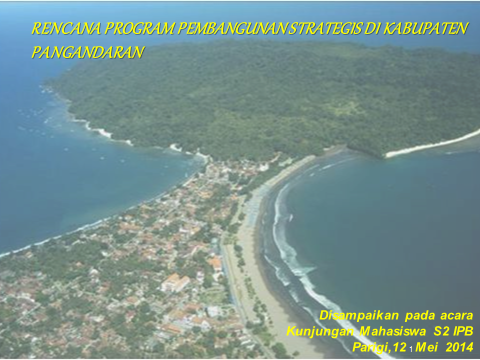 Hatur nuhun
33